Modèle de diagramme en arêtes de poisson en couleur pour PowerPoint
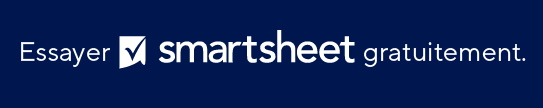 Quand utiliser ce modèle : ce modèle est particulièrement adapté aux présentations dans des environnements qui valorisent la créativité, par exemple le marketing, l’éducation, la conception. Le modèle combine un diagramme en arêtes de poisson des causes profondes avec une conception visuellement attrayante, favorisant l’analyse et une présentation dynamique.
  
Caractéristiques notables du modèle : la palette de couleurs vives garantit que chaque section est facilement identifiable, contribuant à maintenir l’attention du public et à améliorer sa capacité à suivre l’analyse. La forme du poisson incarne de manière créative le concept d’arêtes de poisson, créant une structure conviviale utilisable dans le cadre des discussions de résolution des problèmes.
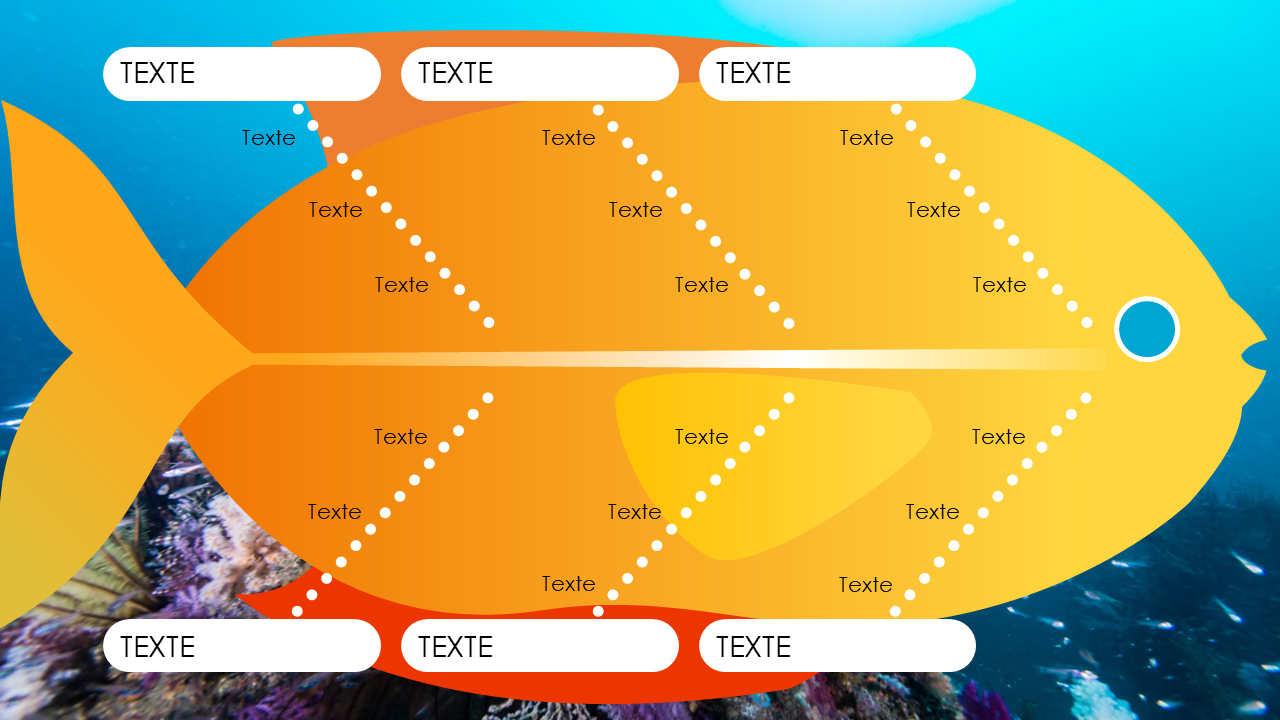 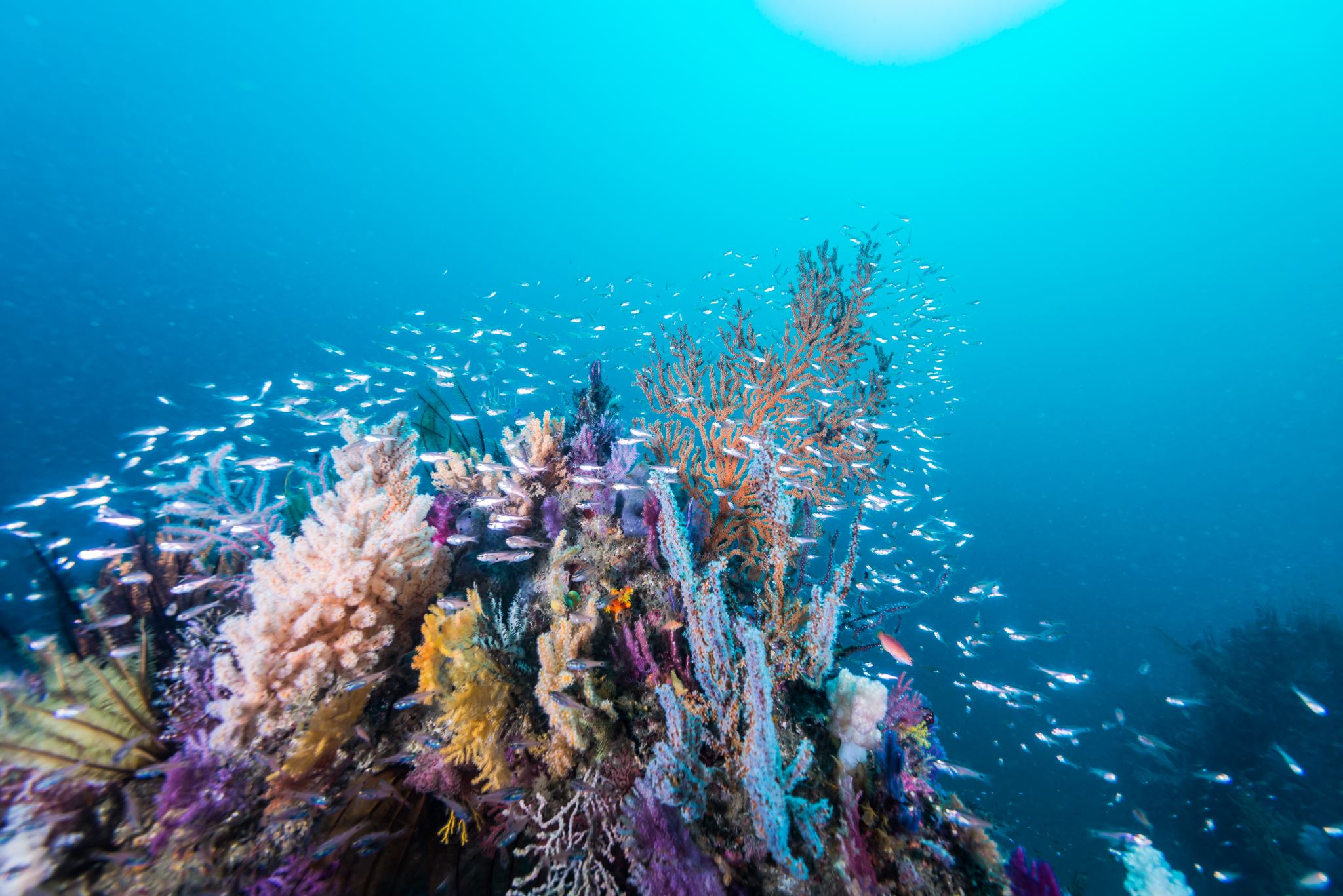 TEXTE
TEXTE
TEXTE
Texte
Texte
Texte
Texte
Texte
Texte
Texte
Texte
Texte
Texte
Texte
Texte
Texte
Texte
Texte
Texte
Texte
TEXTE
TEXTE
TEXTE